Mathématiques Cycle 3
Programmes 2016
TRAVAIL EN ATELIER
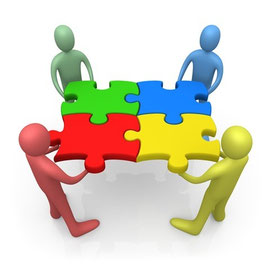 Identifier quelles sont les compétences que peuvent développer les élèves dans le traitement de ces situations.

vitesse_maximale_aerobie_3.pdf
test_seance_enveloppe_c3.docx
Chercher
Prélever et organiser les informations nécessaires à la résolution de problèmes à partir de supports variés : textes, tableaux, diagrammes, graphiques, dessins, schémas, etc.
S’engager dans une démarche, observer, questionner, manipuler, expérimenter, émettre des hypothèses, en mobilisant des outils ou des procédures mathématiques déjà rencontrées, en élaborant un raisonnement adapté à une situation nouvelle.
Tester, essayer plusieurs pistes de résolution.
[Speaker Notes: Entrer dans la situation]
Modéliser
Utiliser les mathématiques pour résoudre quelques problèmes issus de situations de la vie quotidienne. 
Reconnaitre et distinguer des problèmes relevant de situations additives, multiplicatives, de proportionnalité. 
Reconnaitre des situations réelles pouvant être modélisées par des relations géométriques (alignement, parallélisme, perpendicularité, symétrie).
Utiliser des propriétés géométriques pour reconnaitre des objets.
[Speaker Notes: Passer de la situation réelle à la situation mathématique, du langage courant au langage mathématique ( « entrer dans le monde des maths »)]
Représenter
Utiliser des outils pour représenter un problème : dessins, schémas, diagrammes, graphiques, écritures avec parenthésages, …
Produire et utiliser diverses représentations des fractions simples et des nombres décimaux.
Analyser une figure plane sous différents aspects (surface, contour de celle-ci, lignes et points).
Reconnaitre et utiliser des premiers éléments de codages d’une figure plane ou d’un solide.
Utiliser et produire des représentations de solides et de situations spatiales.
[Speaker Notes: « voir autrement »]
Raisonner

Résoudre des problèmes nécessitant l’organisation de données multiples ou la construction d’une démarche qui combine des étapes de raisonnement.
En géométrie, passer progressivement de la perception au contrôle par les instruments pour amorcer des raisonnements s’appuyant uniquement sur des propriétés des figures et sur des relations entre objets.
Progresser collectivement dans une investigation en sachant prendre en compte le point de vue d’autrui.
Justifier ses affirmations et rechercher la validité des informations dont on dispose.
Calculer
Calculer avec des nombres décimaux, de manière exacte ou approchée, en utilisant des stratégies ou des techniques appropriées (mentalement, en ligne, ou en posant les opérations). 
Contrôler la vraisemblance de ses résultats. 
Utiliser une calculatrice pour trouver ou vérifier un résultat.
Communiquer
Utiliser progressivement un vocabulaire adéquat et/ou des notations adaptées pour décrire une situation, exposer une argumentation.
Expliquer sa démarche ou son raisonnement, comprendre les explications d’un autre et argumenter dans l’échange.
Gradation: Modéliser
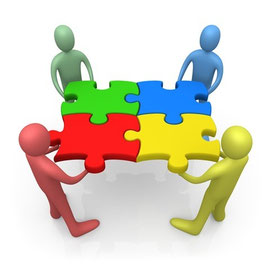 TRAVAIL EN ATELIER
Situation 3
[Speaker Notes: Calculer 34 dixièmes + 12,8]
Focus sur une évolution forte 
Le calcul en ligne
C’est une modalité de calcul écrit, ou partiellement écrit. Complémentaire au calcul mental, elle s’oppose au calcul posé dans le sens où elle ne consiste pas en la mise en œuvre d’un algorithme.
Pratiquée de façon rituelle, cette modalité de calcul permet, en donnant une large place à la différenciation, de développer l’intelligence du calcul, des automatismes de calcul, le sens des nombres et les propriétés des opérations.
[Speaker Notes: Le CNESCO recommande de travailler le calcul mental et en ligne avant le calcul posé]
Attendus de fin de cycle 

Nombres et calculs 
Utiliser et représenter les grands nombres entiers, des fractions simples, les nombres décimaux.
Calculer avec des nombres entiers et des nombres décimaux.
Résoudre des problèmes en utilisant des fractions simples, les nombres décimaux et le calcul.
[Speaker Notes: Travailler conjointement les deux premiers attendus : le calcul donne du sens aux nombres]
TEMPS 3
Progression de cycle
Logique spiralaire des apprentissages 
Une progression en spirale se caractérise par une organisation de l’enseignement qui permet aux élèves de fréquenter une même notion plusieurs fois dans le cycle, avec des degrés d’approfondissement et de formulation adaptés à leurs niveaux d’apprentissage. Elle se distingue d’une formation par chapitres ou par micro-chapitres. 

(extrait des recommandations du jury de la conférence de consensus du CNESCO sur l’apprentissage des nombres et des opérations)
Logique spiralaire des apprentissages
Repérer et travailler les attendus de fin de cycle :
Avoir une idée précise des connaissances et compétences à construire pour chacun des attendus
Définir les niveaux seuils
Faire le lien avec les autres disciplines
Les attendus de fin de cycle sont travaillés dès le début de cycle
Commencer le plus tôt possible les notions en les faisant vivre le plus longtemps possible.
Travailler ces notions dans le temps.
Logique spiralaire des apprentissages
Choisir des activités qui créent le besoin, donnent du sens. 
Prévoir plusieurs entrées vers l’acquisition d’une compétence, de façon à ce que chaque élève puisse trouver celle qui lui convient le mieux et ainsi favoriser l’activité de l’élève. 
Tenir compte des différences entre les élèves en analysant les besoins de chacun pour définir des niveaux d’entrée. Proposer différentes approches pour les apprentissages (supports, contextes variés)
Favoriser le retour réflexif de l’élève sur sa démarche et son activité.
Logique spiralaire des apprentissages 
Ne pas attendre l’acquisition parfaite d’une partie d’une notion pour en poursuivre l’étude 
Prendre en compte les ruptures et les continuités dans l’apprentissage des différentes notions 
Laisser du temps avant l’institutionnalisation 
Proposer ou faire élaborer par les élèves des « textes de savoir » (textes intermédiaires, textes négociés ou non, textes formalisés…)
Expliciter aux élèves  l’amont et l’aval des apprentissages , en quoi ceux-ci s’enrichissent progressivement
Logique spiralaire des apprentissages

Évaluer le temps consacré à chaque partie programmée ; ordonner et répartir les objectifs visés selon les périodes ; assurer un équilibre dans les activités.
Garder une certaine souplesse en évaluant régulièrement pour réguler.
Des outils à construire 

Outil de suivi des acquis d’un élève sur le cycle

Outil pour les professeurs intervenant sur le cycle, permettant de garder trace de l’organisation des apprentissages